Using YouTube songvideos to teach Introductory Physics
Victor Coronel, PhD
Adjunct Professor
CUNY, Baruch College, NY, NY
Many songs can serve to illustrate physical laws;
 
in addition the videos that accompany them can 

be used as demonstration of physical phenomena

or assigned problems. 

In this presentation I include a few of them and explain,

briefly, how these videos can be used in the classroom.
General character of videos:

Simplicity and clarity of concept being presented

Free of gender, race, religious, biases.

If possible lyrics available on video.

Teacher should check veracity of video if such 
     is implied or claimed. Some demos are camera
     tricks trying to pass as “incredible phenomena”

Entertaining.
Once you find a video that helps explain a physical law or
equation, make sure you download it and save a copy, as 
availability of videos is very fluid on the Web and on 
YouTube. 

The availability of USB’s, Memory Cards, ICloud, Dropbox, etc.,
has made portability of the information a lot easier and
very practical.

There are also a large number of videos with full length lectures
In physics: from Caltech you have “The Mechanical Universe” ,
From MIT you have “Classical Physics” ; and many school have 
MOOCs (Massive Online Open Courses) about physics.
Our first example is an illustration of Newton’s Laws in a system known as an Atwood machine: a light pulley free to rotate around a fixed axis through its center, with a string around its top half. The ends of the string are attached 
To masses M1 and M2 . Fig 1 shows a simple version of the system, while Fig 2
shows a diagram for the forces acting on the masses. It is assumed that
Frictional effects, as well as the masses of the string and pulley can be ignored.
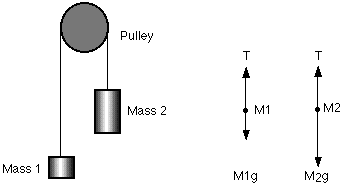 Fig 1                                        Fig 2
It can be shown that, if upwards is the positive vertical direction,
then the acceleration of the masses M1 , a1 , and M2 , a2 , are 
given by
                               a1 =  [ ( M2 – M1 ) / ( M1 + M2 ) ] g  = - a2 

The equation tells us that, 

     when  M2 > M1 , then M1 accelerates upwards while M2 
accelerates downwards.

    when M2 = M1  a1 = 0 = a2 . If masses were at rest, they will 
continue at rest .

when  M2 < M1 , then M1 accelerates downwards while M2 
accelerates upwards.
There is a song known as “Dear Boss” , or “The sick note”, or
“Why Paddy’s not at work today”, or “The Bricklayer’s song”, 
and other  names. It is an Irish folk song, and the version that
I find as being very illustrative of the Atwood machine is the 
version available at this site on YouTube
https://www.youtube.com/watch?v=iA5RGI3zn20    

We can explain every segment of the motion with the 
equations developed for the accelerations, as the masses,
mostly the barrel’s, change values.
As a second example we choose Uniform Circular Motion, 
UCM: an object, mass m, in a circular trajectory, radius R moving 
with constant speed, v, (but the velocity v is not constant!).

One can show that, for an object in UCM:

The net force Fnet  points towards the center and has a 
magnitude              Fnet = m v2 / R

Therefore the acceleration, a , points to the center too and its
magnitude is             a = v2 / R
A segment of the film “The 400 Blows” serves to illustrate UCM;
You can find it here in YouTube. People enter a cylindrical room 
and position themselves against the vertical wall. The room starts
Spinning around its center and, when it has a large enough speed,
the floor is removed from under the spinning people, but it can be
observed that they stay in a UCM on a horizontal plane.
Ask students to sketch the forces acting on the boy when he is in
UCM. They should be able to find that the static friction fs , matches
the weigh of the boy, mg , and the net force is the normal force
FN . Using 
                          fs = mg   and  fsmax = µs FN > µs m v2 / R

We get that the minimum speed vmin = ( R g / µs )1/2  

So the variable to watch is the coefficient of static friction µs  .
Other videos you may want to consider are listed below

Difficulties that not having officially adopted the metric system has
caused in the USA:
 *  Ordering food in Europe (contains profanity), from Pulp Fiction
**  When a song “100 pounds of clay”, is presented into the Latin American
      marked it had to be “100 kilos of clay” changing a bit the creation.

Reduction of air density with altitude in the section 0’:30’’ to 0’:60 of this
version of “Come Fly with me” . 

The buoyant force and the case of a dead human body: why the ,
impractical and rarely used, practice of placing ‘cement shoes’; 
You can listen and read 1’:32” to 2’:15” from Louis Armstrong , or
0’:50” to 1’:35” from Bobby Darin; both versions of “Mack the Knife”
In the study of vibrations and waves, it is very useful and inexpensive
to download for free the software “Audacity” which allows us to
observe the shape of sound waves when we talk, whistle (sinusoidal),
and tap our upper palate with our tongue (damped oscillator)
In this song , “El que sabe sabe”, you can hear how the tapping is used
as a musical instrument 2’:27” to 2’:35” and how the whistling can be used
as a flute 2’:36” to 2’:48.
On YouTube one can find a very large demos on vibrations and waves,
but, in my personal experience, it is best to do the actual demo in class
as any demo in class is a lot better than any video.
In some cases the video is convenient and cannot be replaced by a class
Demo. A point in case is the phenomena of resonance.
The collapse of the Tacoma Narrows bridge is a well documented 
effect of resonance that certainly cannot be repeated in class!!; there 
are many versions but one of my favorites is this one  .

Another example that could be dangerous to repeat in class, is
the breaking of a glass with the voice. In this video you can point
out why the children are so lucky no accidents occurred.